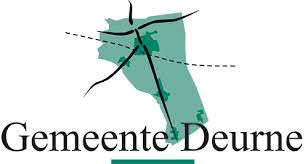 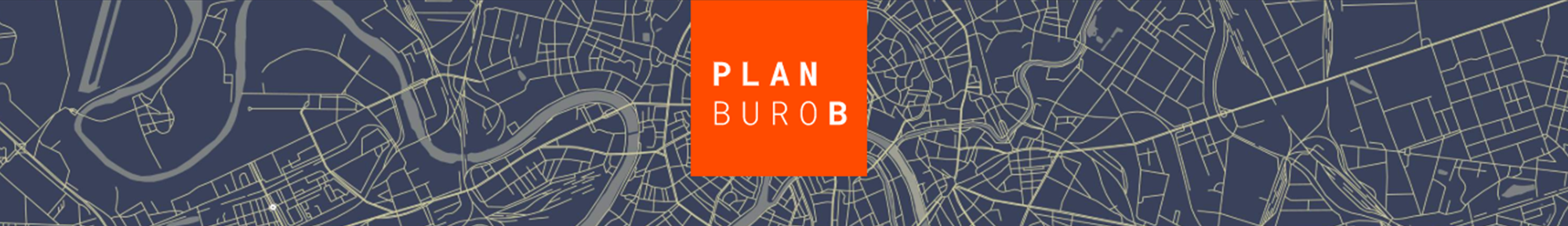 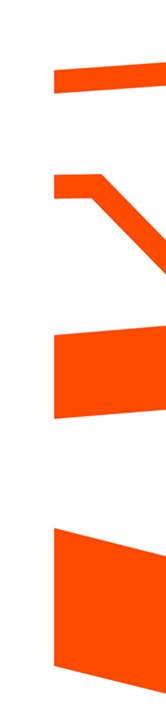 Rioolvervanging Eekstraat en omgeving te Deurne

d.d. 24 mei 2023
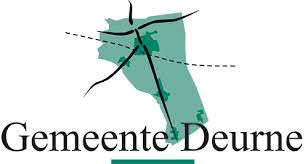 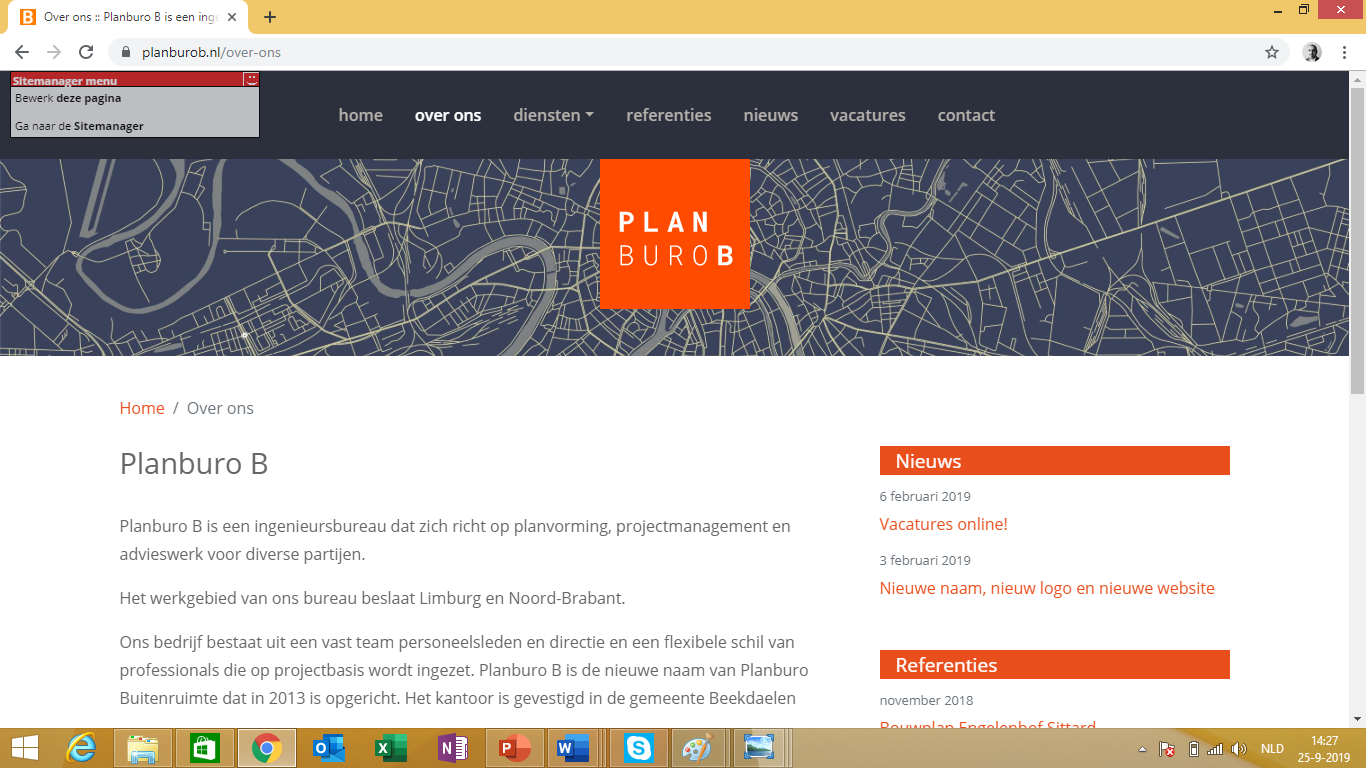 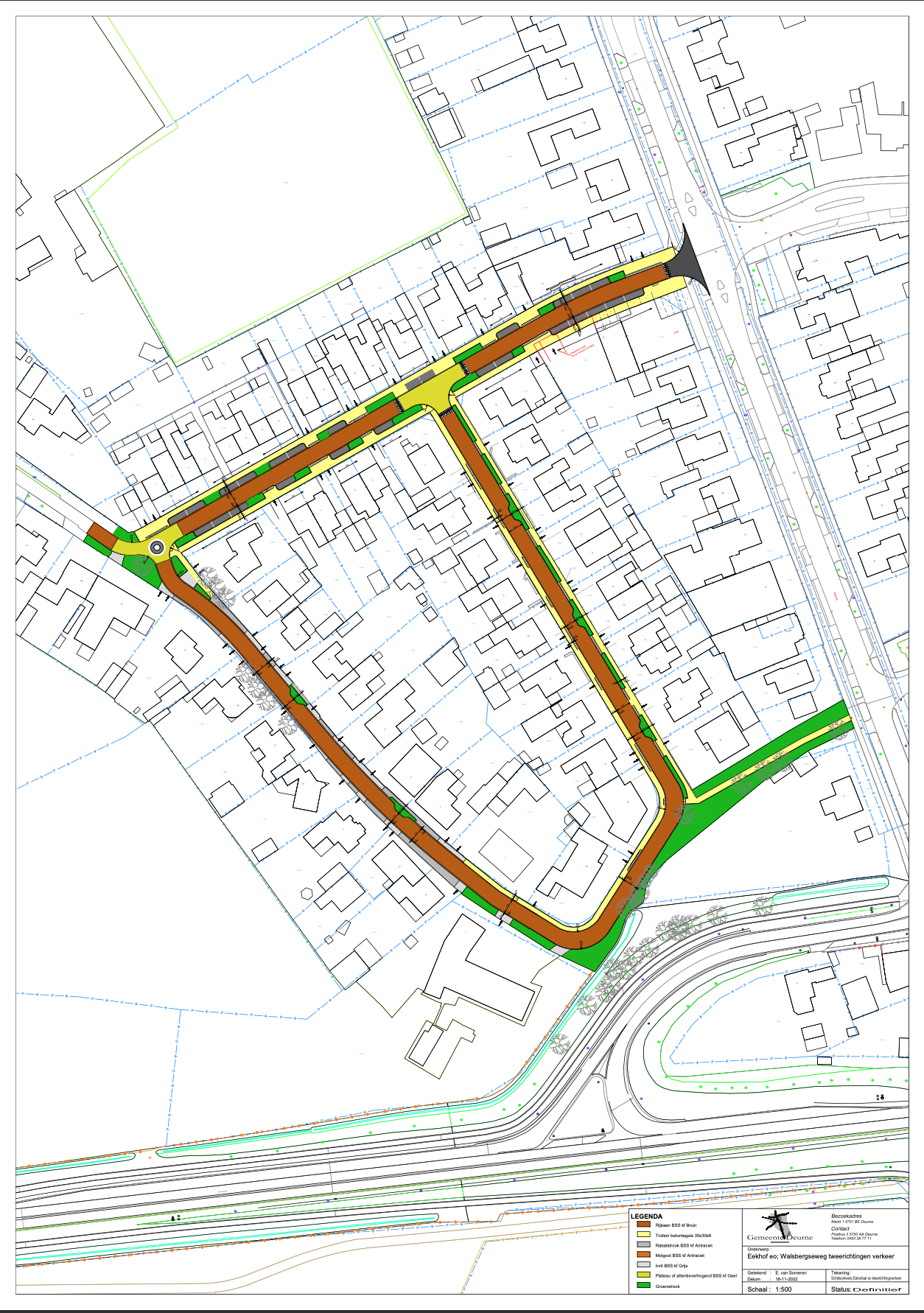 Wat houdt het project in?
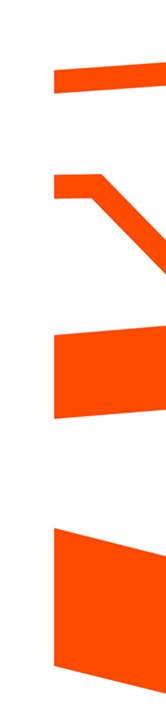 Rioolvervanging
Gescheiden rioolstelsel
Beperken wateroverlast
Bodemsanering
Herinrichten openbare ruimte
Project website
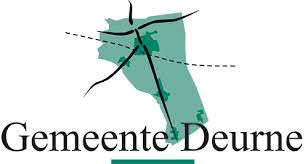 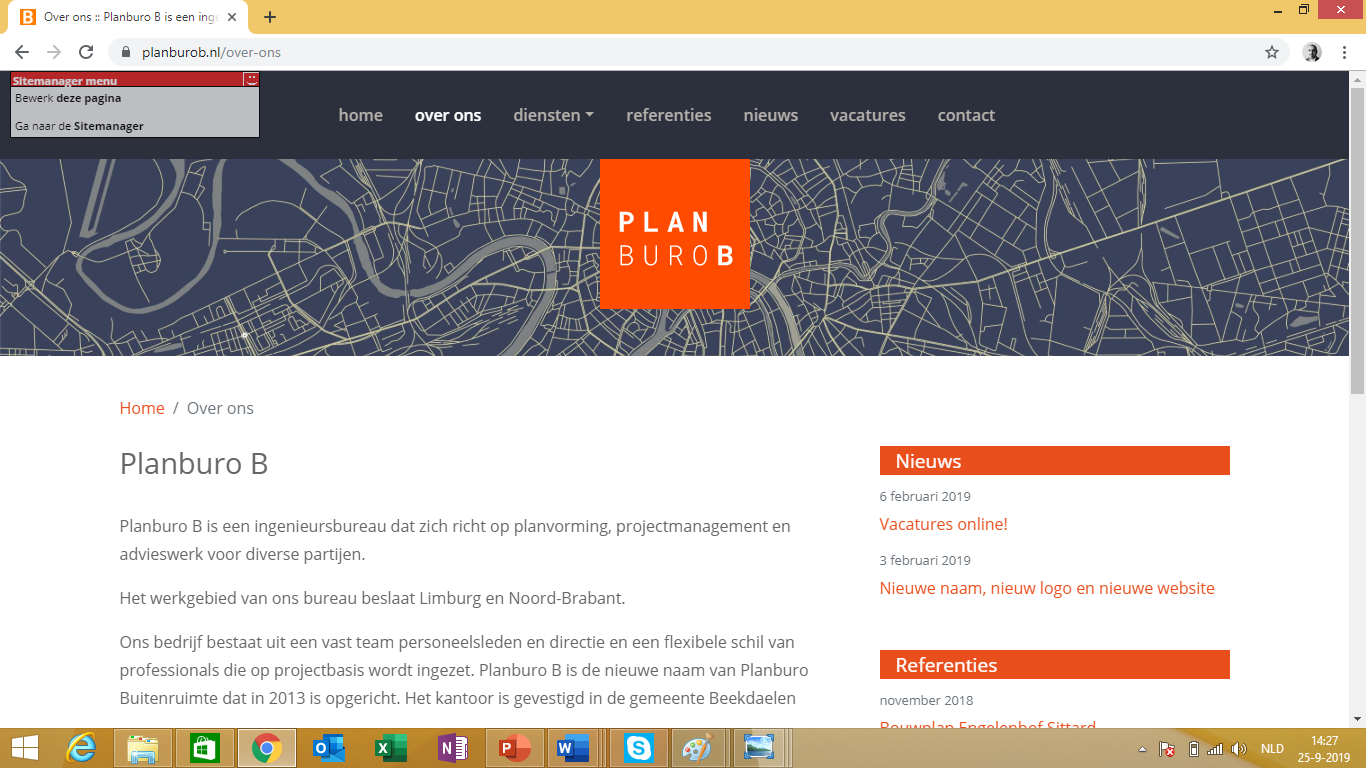 Gescheiden rioolstelsel
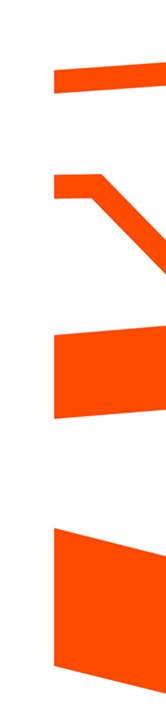 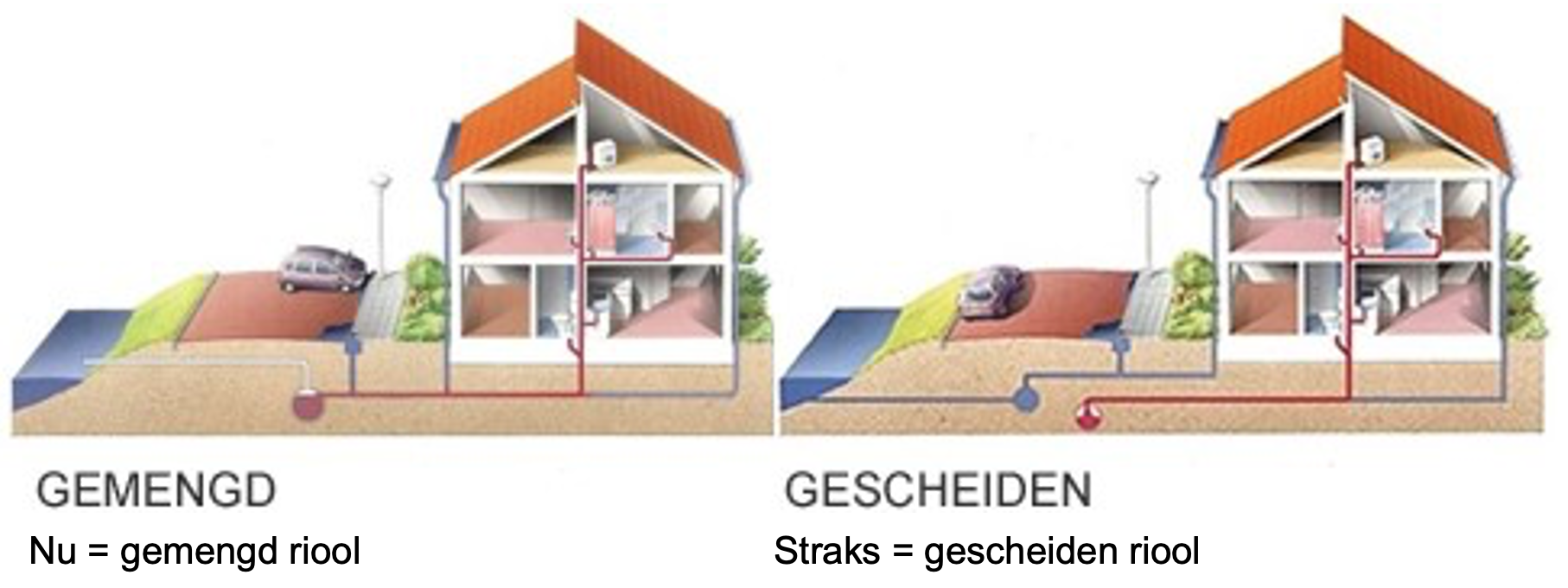 Hoe werkt het?
Aansluitmogelijkheden
Subsidie
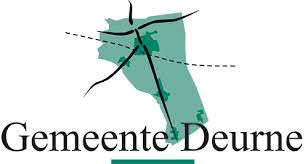 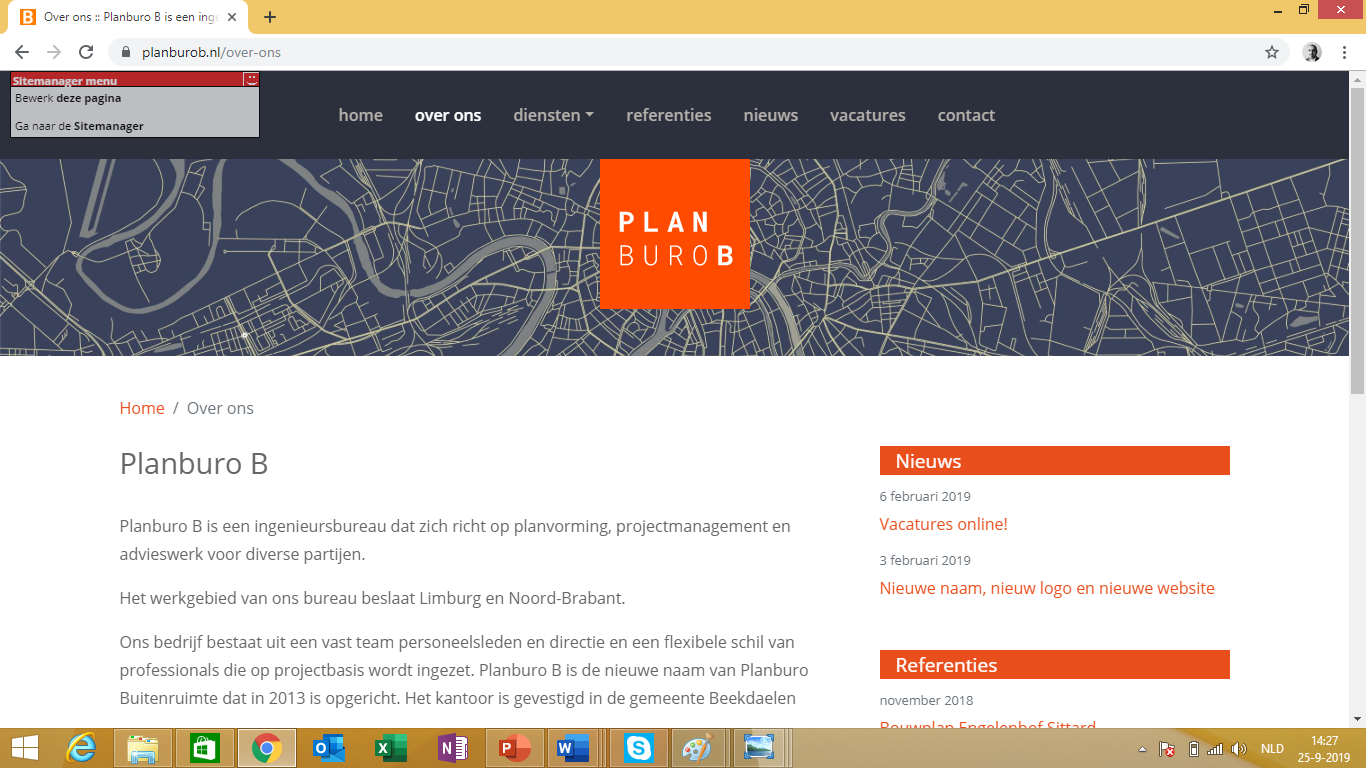 Participatie
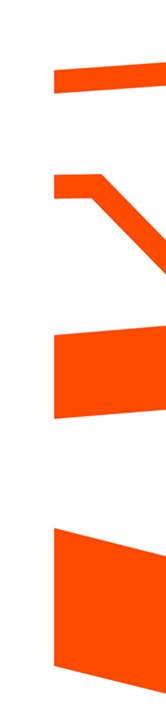 Ideeën
Vragen
Aanvullingen
Opmerkingen
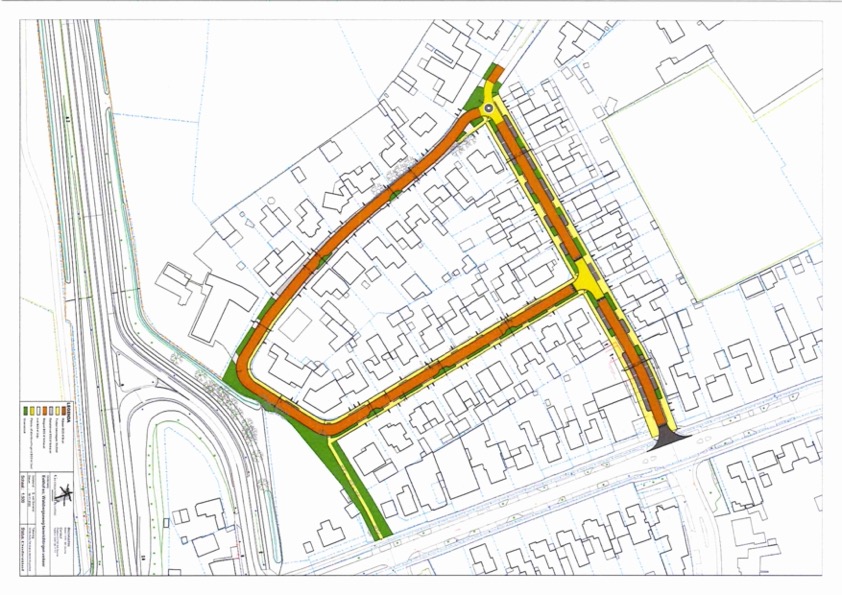 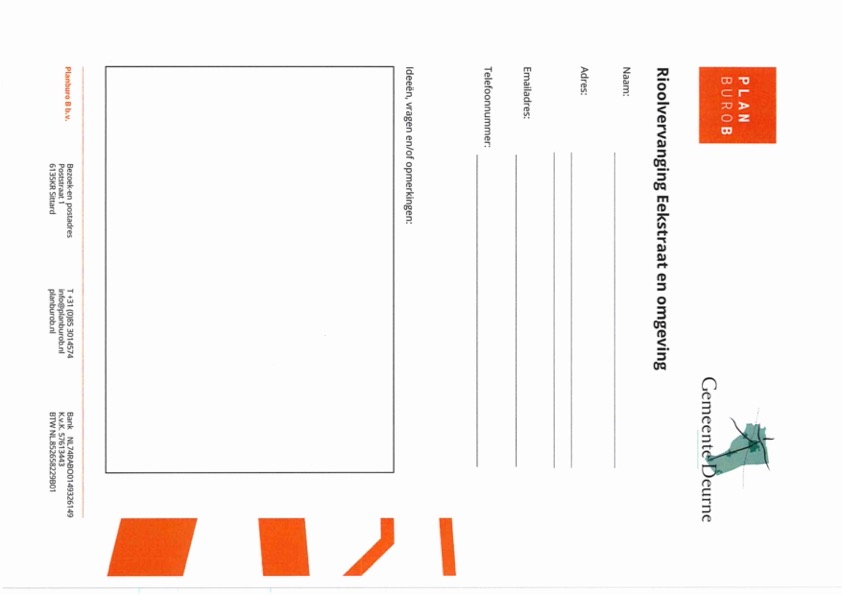 Hierbij vragen wij toestemming om uw naam, e-mailadres en telefoonnummer te gebruiken voor het verzamelen van informatie. Wij zullen deze gegevens niet voor andere doeleinden gebruiken. Na verzending van de informatie vernietigen wij uw gegevens.
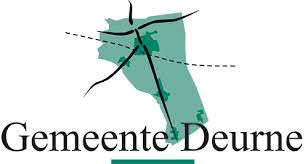 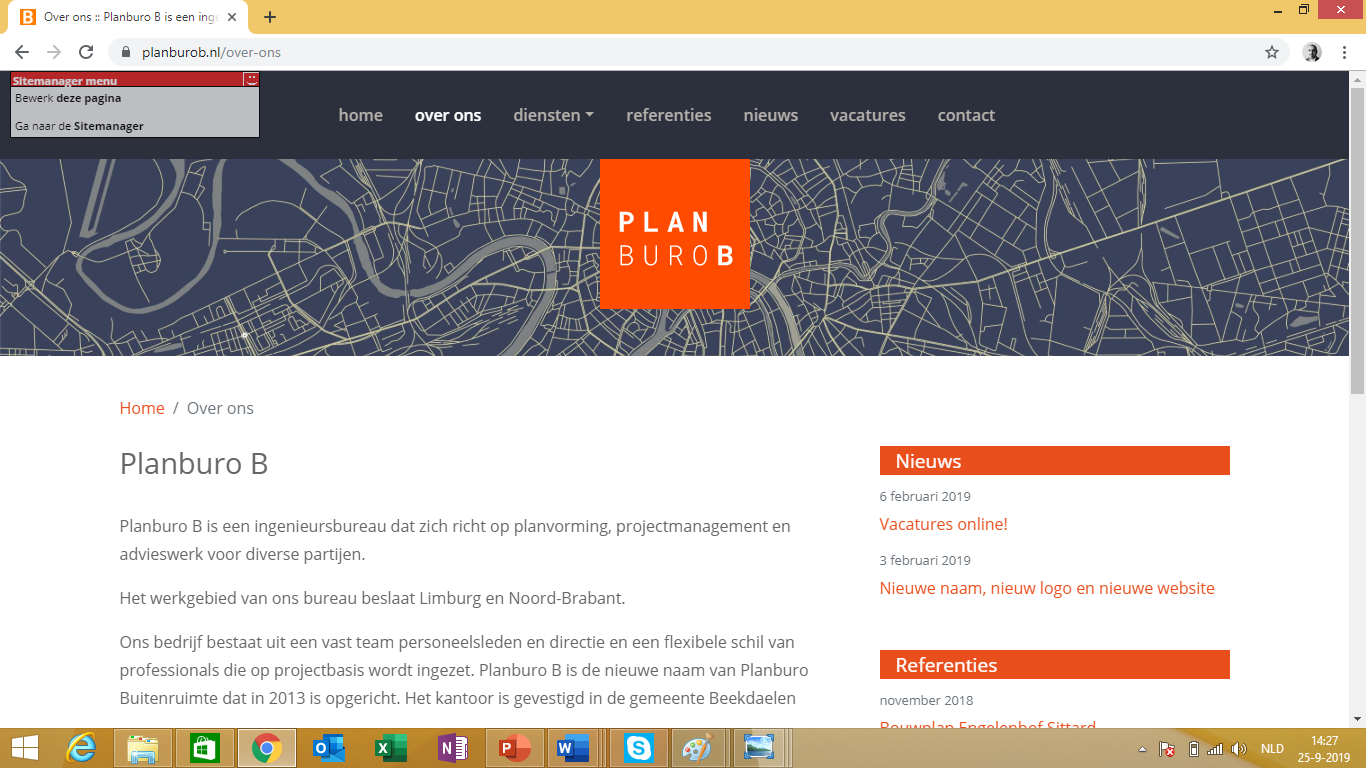 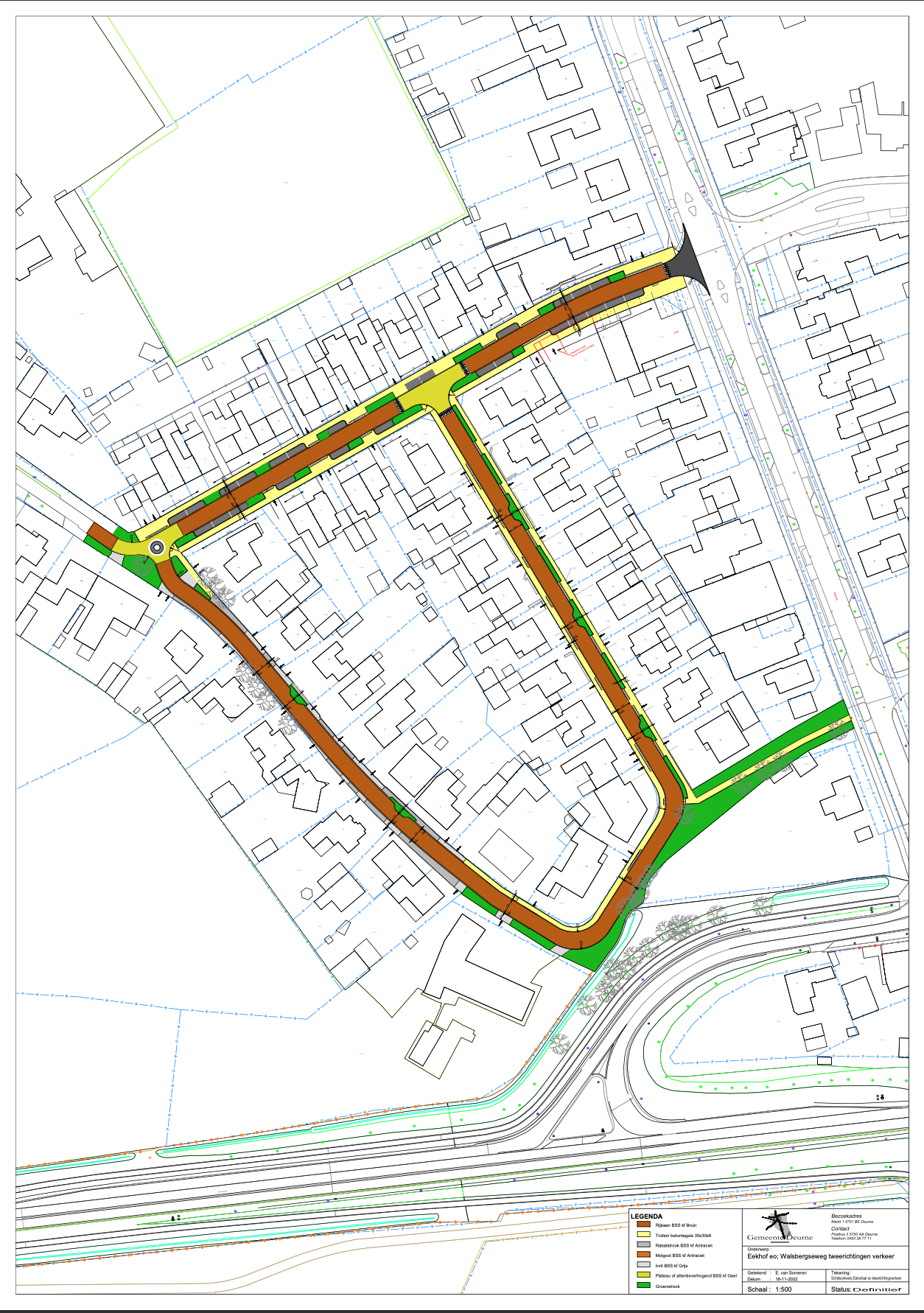 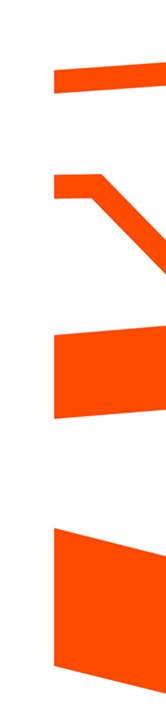 Zijn er nog vragen?
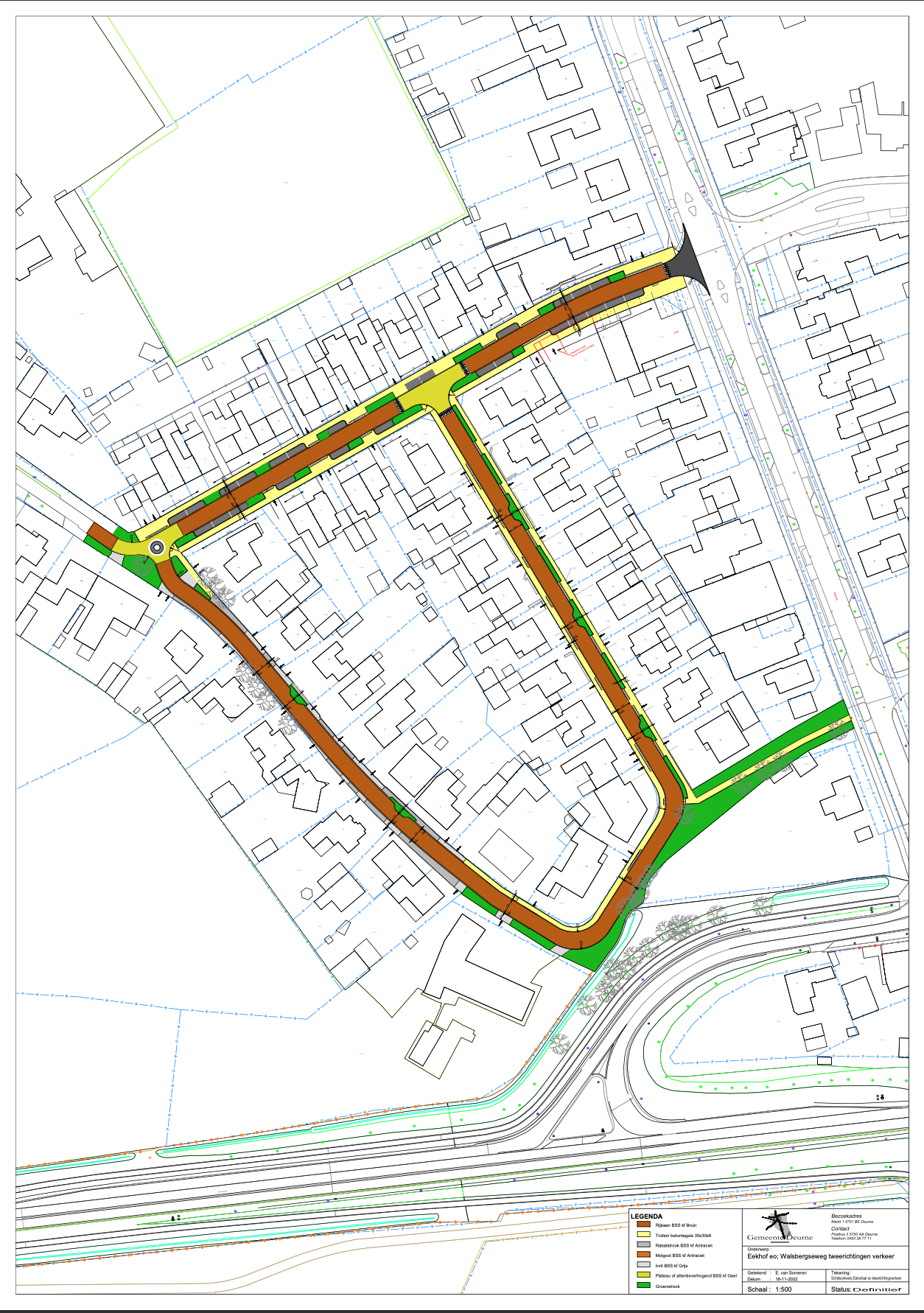